認識 --「 221世界母語日」
(International mother language day)
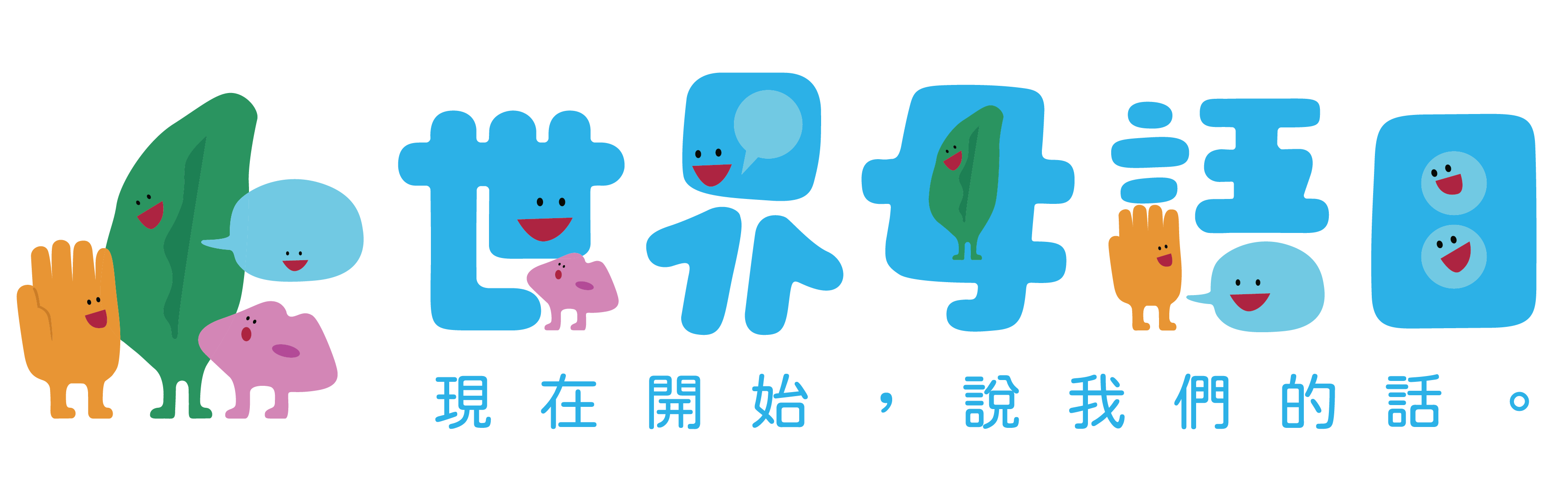 什麼是世界母語日?
2月21日為世界母語日(International mother language day)，是由聯合國教科文組織於1999年提出倡議。從2000年起每年的2月21日為「世界母語日」。目標是向全球宣傳保護語言的重要，促進母語傳播的運動，避免地球上大部分的語言消失。
◇世界母語日♥ 我們一起說母語 (建議各年段班級皆可播放)
「世界母語日」源起
★1948年，巴基斯坦政府把烏爾都語作為巴基斯坦唯一的官方語言，引
  發了東巴基斯坦民眾的抗議。在孟加拉語言運動中，有五名學生於
  1952年2月21日遭受軍警槍擊死亡。

☆1956年，巴基斯坦憲法規定孟加拉語和烏爾都語同時作為官方語言。
★1971年，孟加拉國脫離巴基斯坦獨立，並修建了「保護母語紀念碑」。
☆1999年，聯合國教科文組織決定將每年的2月21日定為「世界母語日」，
   以促進世界和平和語言多樣性，並保護所有母語。
「全世界的語言危機」
目前世界上有6,000多種語言，但是其中96%的語言使用的人口僅佔世界總人口的4%，而且超過一半的語言都面臨消失的危險，幾乎每兩個星期就有一種語言消失。

    2001年，聯合國教育、科學及文化組織（UNESCO）所公告的世界各地母語存亡報告書內，特別提到臺灣的語言除了華語以外都瀕臨死亡。臺灣的本土語－閩南語、客語及原住民語－雖然程度不同，不過同樣都是已經需要保護的語言。
「臺灣母語日」
除了從小義務教育學習的國語外，從閩南語、客語、閩東語（馬祖語）、手語到16個原住民族語語方言，臺灣有許多母語日漸衰微，為了避免語言消失，臺灣也修法《國家語言發展法》將本土語言於111學年納入108課綱國高中必修。除此之外，臺灣各縣市也在這幾個月舉辦各種本土語言推廣活動響應世界母語日。
保護母語，世界需要「語態平衡」。
語言是保存和發展人類遺産的最有力的工具。各種促進母語傳播的運動，不僅有助於語言的多樣化和多語種的教育，且能夠提升對世界各種語言和文化傳統的認識，以此在理解、容忍和對話的基礎上，促成世界的團結。
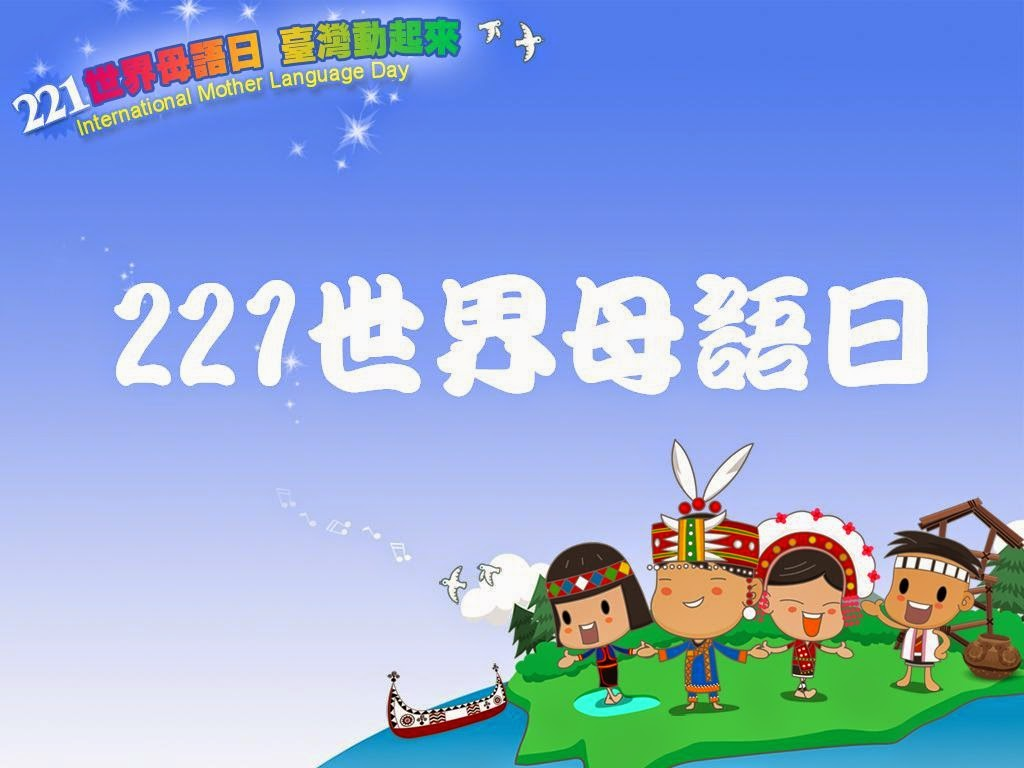 多媒體資源
◆「教育部繪本篇」《現在開始 說我們的話》完整版

◇教育部閩南語動畫網 (自由運用)

◆好客ING-客家影音網路平台-兒少專區(自由運用)